جامعــــــة محمد خيضــــــــــــر
جامعــــــة محمد خيضــــــــــــر
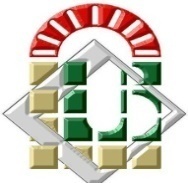 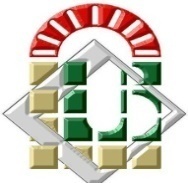 بــســكــــــــــــرة
بــســكــــــــــــرة
الجمهــورية الجزائــرية الديمقــراطية الشعبيـــة
République Algérienne Démocratique et Populaire
وزارة التعليــم العــالي و البحــث العلمـي
Ministère de l’Enseignement Supérieur et de la Recherche Scientifique
جــامعة محــمد خيضــر – بسكرة –
كــلية العلــوم الاقتصــادية و التجــارية وعلــوم التسييــر
قسم العلوم التجارية
فرع علوم مالية ومحاسبية
سنة ثالثة مالية المؤسسة
مقياس: تسيير مالي 2
الموسم الجامعي: 2021/2020
موضوع المحاضرة 03:
عناصر المشروع الاستثماري
عناصر المحاضرة:
 تكلفة الاستثمار(الإنفاق الاستثماري)
 العمر الاقتصادي( مدة الحياة)
 التدفقات النقدية
 القيمة المتبقية
 معدل الخصم ( التحيين)
تمهيد:
يتطلب القرار الاستثماري الرشيد تحديد خمس عناصر لكل بديل استثماري قبل عملية المقارنة والاختيار من بينها، هذه العناصر هي: 
 تكلفة الاستثمار؛
 عمر الاستثمار؛
 التدفقات النقدية السنوية الصافية؛
 القيمة المتبقية؛
 معدل الخصم.
تكلفة الاستثمار(الإنفاق الاستثماري)
هي كل ما ينفق على المشروع من لحظة التفكير الجدي في إقامته وحتى بداية أول دورة تشغيلية.
ترتبط بفترة الإنشاء، التي قد تصل إلى عدة سنوات، لحظة (صفر) في المشروعات الفورية مثل شراء مشروع قائم.
يعود فشل تقييم المشاريع في أغلب الأحيان إلى سوء تقدير التكلفة الاستثمارية بسبب نسيان أو عدم إعطاء الأهمية لبعض النفقات الاستثمارية.
تكلفة الاستثمار =  
سعر حيازة أو إنجاز الأصل الاستثماري(سهل التحديد من كتالوجات البائعين).
+ تكاليف ملحقة بالشراء( نقل، جمركة ...)؛
+ تكاليف تركيب، مصاريف تأسيس، تكاليف تشغيل وتدريب عمال (في حالة تكنولوجيا جديدة)؛
+ تكاليف استثمارات مكملة للاستثمار الرئيسي (نقل العمال، مباني اجتماعية...)؛
- صافي سعر التنازل عن الأصل القديم من تكلفة حيازة الأصل الجديد (حالة استمارات الإحلال)؛
+ احتياج رأس المال العامل للاستغلال الإضافي BFRsup (حالة استثمار توسعي أو جديد).
ملاحظة:
الزيادة في النشاط تؤدي إلى زيادة في الاستخدامات الجارية( مخزونات، زبائن،...)، وزيادة في الموارد الجارية( موردون، أجور، ضمان اجتماعي ...)، وبما أن الزيادة في الاستخدامات عادة أكبر من الزيادة في الموارد، الفارق يمول بأموال دائمة، ومنه يتشكل احتياج إضافي لرأس المال العامل للاستغلال.
BFRsup = مخزون + حقوق استغلال – ديون استغلال
يتم استرجاعBFRsup  بعد نهاية المشروع في شكل مواد ومنتجات متبقية تباع، تحصيل مبيعات متأخرة، تضاف للسنة الأخيرة من عمر المشروع.
ملاحظة:
التكاليف التي تتحملها المؤسسة سواء نفذ المشروع أم لا، مثل دراسة جدوى المشروع، لا تدخل ضمن تكلفة الاستثمار، وتسمى التكاليف الغارقة.
ملاحظة:
عند استخدام موارد المؤسسة في المشروع الاستثماري، يجب إدراج تكلفة الفرصة الضائعة لهذه الموارد ضمن تكاليف المشروع (تدفقات نقدية خارجة).
مثال: تملك مؤسسة قطعة أرض تكلفة حيازتها 50000، تريد استخدامها في استثمار توسعي، ولكن لديها فرصة بديلة لبيعها بـ 200000، قيمة تكلفة الأرض التي يجب إدراجها في التكلفة الاستثمارية هي 200000 وليس 50000.
2. مدة حياة الاستثمار (العمر الاقتصادي):
هي فترة استغلال الاستثمار التي يحقق فيها معدلات العائد المرغوب فيها أو المخططة، وهي المدة التي يستخدم فيها الأصل الاستثماري في النشاط، ويولد إيرادات تفوق نفقاته.
يختلف العمر الاقتصادي عن العمر الإنتاجي (مدة الاستخدام الفعلي للاستثمار في النشاط).
العمر المحاسبي هو الفترة التي يهلك فيها الأصل الاستثماري تماما، يتعلق بنوع الأصل وطريقة الاهتلاك المتبعة.
محددات مدة حياة الاستثمار
مدة الحياة الفنية: يقدرها القسم التقني أو الصانع بدقة مقبولة بعدد بساعات التشغيل مثلا.
مدة الحياة التكنولوجية: المدة التي تفصل بين تاريخ تشغيل الأصل وتاريخ ظهور آلة جديدة تقوم بنفس الدور، ولكن بإنتاجية وجودة أعلى.
مدة حياة المنتج: عندما لا يمكن تحويل استغلال الاستثمار في حالة زوال المنتج، فإن مدة حياة المنتج تكون هي مدة حياة الاستثمار.
3. التدفقات النقدية:
أ. تعريف:
التدفق النقدي هو حركة النقدية إلى داخل أو إلى خارج المشروع الاستثماري.
تدفقات نقدية داخلة (تحصيلات): مبيعات، استرجاعBFR   في نهاية المشروع، القيمة المتبقية.
تدفقات خارجة (تسديدات): إنفاق استثماري مبدئي (تكاليف رأسمالية)، تكاليف التشغيل (أجور، مشتريات، مصاريف، ضريبة على الأرباح.... ).
ب. أنواع التدفقات النقدية:
تدفقات نقدية تشغيلية: النقدية المنفقة أو المكتسبة نتيجة أنشطة تشغيلية، وتشمل مبيعات، مشتريات، أجور، مصاريف، ضرائب على النتائج...إلخ.
تدفقات نقدية استثمارية: النقدية المكتسبة من بيع  أصول ط م، أو إنفاقها لحيازة أصول ط م.
تدفقات نقدية تمويلية: النقدية التي تحققت من الحصول على ديون أو إصدار أسهم، أو المدفوعة لسداد إعادة شراء الأسهم أو تسديدات الديون.
ج. التدفقات النقدية السنوية الصافية:
تمثل الفرق بين مجموع الإيرادات النقدية ومجموع النفقات النقدية المتولدة من الاستثمار لكل سنة من فترة حياته، ويحسب بطريقتين:
الطريقة المباشرة:       
تدفق نقدي صافي= تدفقات نقدية داخلة- تدفقات نقدية خارجة
                      = تحصيلات - تسديدات
الطريقة غ المباشرة: 
تدفق نقدي صافي= ربح محاسبي صافي– إيرادات غ نقدية+ أعباء غ نقدية
تدفق نقدي صافي= ربح محاسبي صافي+ مخ الاهتلاك – الانفاق الاستثماري+ صافي التنازل- BFR الإضافي
ملاحظة:
أقساط سداد القروض لا تعتبر تدفقات نقدية، وإلا تم حسابها مرتين، الأولى عند حساب تكلفة الاستثمار كتدفقات نقدية خارجة، والثانية عن سداد القرض كتدفقات نقدية خارجة.
ملاحظة:
فوائد القروض أثناء فترة الإنشاء تعتبر جزء من تكلفة الاستثمار، أما أثناء فترة الاستغلال فتعتبر مصاريف مالية، ولا تدخل في تدفقات الاستغلال، بل يتم خصمها أثناء التقييم المالي للمشروع كتكلفة لرأس المال.
ملاحظة:
الاهتلاكات لا يترتب عنها خروج للنقدية، وإنما تعتبر أعباء محاسبية، وتؤخذ في الاعتبار فقط لحساب القاعدة الضريبية.
ملاحظة:
لا تحتسب إلا التدفقات التفاضلية للمشروع، أي + و- في التدفقات النقدية للمؤسسة بفعل المشروع الجديد.
د. مزايا استخدام التدفقات النقدية:
مقياس موضوعي لمردودية الاستثمار: كل استثمار لا بد أن يحقق مداخيل تغطي تكلفة حيازته، وق ت ذ كافية للتوسع.
تسمح بتحديد العائد المالي للاستثمار عند استخدامها في حساب  معايير التقييم .
تسمح بتحديد مشاكل السيولة في النشاط، لأن الربح المحاسبي لا يكون بالضرورة سيولة.
أداة لتقييم جودة الربح المبني على الاستحقاق: إذا كان الربح المحاسبي من بنود كثيرة غير نقدية يعتبر منخفض الجودة.
الربح المحاسبي يتأثر بالأساليب المحاسبية المعتمدة عكس التدفق النقدي.
4. القيمة المتبقية(القيمة المستردة):
هي المبلغ الصافي المنتظر الحصول عليه عند بيع الأصل الاستثماري كخردة في نهاية عمره الاقتصادي، وذلك بعد طرح مصاريف الإزالة والبيع، والضريبة الرأسمالية إن وجدت.
تساهم القيمة المتبقية في اختيار وقبول المشاريع الجديدة، حيث تسمح بتخفيض تكلفة الاستثمار اللازمة الجديد، مما يزيد من حظوظ القيام به.
القيمة المتبقية= صافي سعر التنازل- الضريبة على أرباح رأسمالية
صافي سعر التنازل= سعر التنازل- مصاريف الإزالة، التنازل، والعودة للوضع الأصلي
حالات معالجة القيمة المتبقية
الحالة الأولى: صافي سعر التنازل> ق م ص:
   يوجد ربح (فائض تنازل)←ضريبة أرباح رأسمالية، وصافي القيمة البيعية تدفق نقدي داخل، والضريبة على الربح تدفق نقدي خارج للسنة الأخيرة.
مثال:
صافي سعر التنازل( البيع)= 1500.
القيمة المحاسبية الصافية(باقي الاهتلاك)= 1200.
الربح الرأسمالي= صافي سعر التنازل- قيمة محاسبية صافية
                  = 1500- 1200= 300 > 0
هو ربح رأسمالي يخضع لضريبة الأرباح الرأسمالية 20 %
ضريبة أرباح رأسمالية= 300 × 0.20= 60.
إذن: صافي سعر التنازل عن الخردة 1500 تدفق نقدي داخل في نهاية المدة
الضريبة الرأسمالية 60 تدفق نقدي خارج في نهاية المدة
القيمة المتبقية= 1500- 60= 1440 تدفق نقدي داخل في نهاية المدة
ق م ص= سعر الحيازة- مجموع أقساط الاهتلاك
الحالة الثانية: صافي سعر التنازل = ق م ص: 
   لا يوجد فائض تنازل← لا توجد ضريبة، وصافي القيمة البيعية تدفق داخل للسنة الأخيرة.
مثال: 
صافي سعر التنازل( البيع)= 1200.
القيمة المحاسبية الصافية(باقي الاهتلاك)= 1200.
الربح الرأسمالي= صافي سعر التنازل- قيمة محاسبية صافية
                  = 1200- 1200= 0 
لا يوجد ربح أو خسارة رأسمالية، ومنه:
إذن: صافي سعر التنازل عن الخردة 1200 تدفق نقدي داخل في نهاية المدة
القيمة المتبقية = 1200 تدفق نقدي داخل في نهاية المدة
الحالة الثالثة: صافي سعر التنازل < ق م ص: 
   توجد خسارة رأسمالية← الاستفادة من ائتمان ضريبي، يعتبر كل من صافي القيمة البيعية، وائتمان ضريبي تدفق نقدي داخل للسنة الأخيرة.
مثال:
صافي سعر التنازل( البيع)= 1000.
القيمة المحاسبية الصافية(باقي الاهتلاك)= 1200.
الخسارة الرأسمالية= صافي سعر التنازل- قيمة محاسبية صافية
                      = 1000- 1200= - 200 < 0
يوجد ائتمان ضريبي= 200 (0.20)= 40(تخفيض ضريبي يتم استرداده من خلال طرحه من الضريبة القادمة).
صافي سعر التنازل 1000 تدفق نقدي داخل، والائتمان الضريبي 40 تدفق نقدي داخل في السنة الأخيرة.
القيمة المتبقية= 1000+ 40= 1040 تدفق نقدي داخل في نهاية المدة.
5. معدل الخصم  Taux d'actualisation
هو تكلفة الفرصة البديلة(الضائعة) لرأس المال المستثمر، أي معدل العائد الذي يمكن الحصول عليه عند استثمار  نفس رأس المال في مجال مماثل(بنفس درجة المخاطرة).
هو تكلفة رأس المال: التكلفة المتوسطة المرجحة لرأس المال المستثمر (متوسط تكلفة الديون والأموال الخاصة ).
محددات معدل الخصم
معدل عائد السوق المالي: يعرف تغيرات تبعا لشروط الإقراض.
خطر المشروع: يتم دمج احتمال فشل المشروع في حساب معدل الخصم.
الزمن: ارتفاع مدة سداد رأس المال← ارتفاع احتمال عدم السداد ← ارتفاع تكلفة رأس المال ← معدل خصم أعلى.